Socjologia prawa
Przedmiot i założenia socjologii prawa


	Dr Maciej Pichlak
	Katedra Teorii i Filozofii Prawa
	Uniwersytet Wrocławski
	Maciej.Pichlak@uwr.edu.pl
Historia i rozwój socjologii prawa
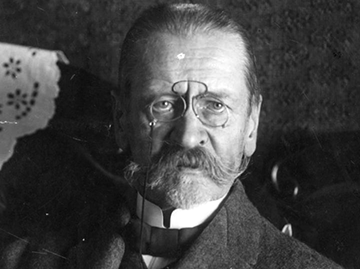 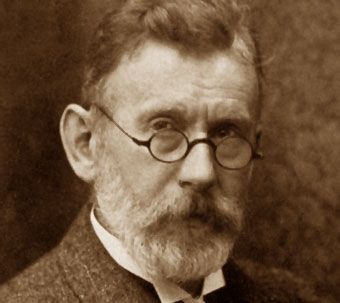 1908: Leon Petrażycki, Wstęp do nauki prawa i moralności (j. ros.)
1913: Eugen Ehrlich, Grundlegung einer Soziologie des Rechts. Pierwszy raz użyty termin „socjologia prawa”
Trzy etapy rozwoju socjologii prawa (P. Selznick)
„Prymitywny”: „socjologiczna perspektywa” przyjmowana przez praktyków, głównie sędziów. Np. amerykański realizm prawniczy (przełom XIX-XX wieku). Nastawienie praktyczne, na rozwiązywanie konkretnych problemów.
„Rzemieślniczy”: Badania nad prawem uprawiane przez socjologów ogólnych, przy użyciu metod empirycznych. Ustalenia faktyczne co do społecznego funkcjonowania prawa, bez formułowania teorii ogólnych.
„Teoretyczny”: Wprost formułowane są ogólne teorie zjawisk prawnych oraz prawa jako zjawiska społecznego.
Instytucjonalizacja socjologii prawa
Powołanie Research Committee on Sociology of Law w ramach International Sociological Association (1962).

International Institute for the Sociology of Law, 1988 (Onati, Hiszpania) http://www.iisj.net/ 
W Polsce PTS tworzy oddział socjologii prawa (1961); w latach 60-tych powstają katedry socjologii prawa na UW i UJ.

W USA: - Berkeley’s Center for the Study of Law and Society, P. Selznick (1961)- The Law and Society Association (1964)
Przedmiot socjologii prawa – raz jeszcze
„Socjologia prawa zajmuje się badaniem i analizowaniem czynników realnych wpływających na kształtowanie się prawa oraz ustaleniem sposobów badania jak prawo kształtuje inne dziedziny życia społecznego”.
Adam Podgórecki 

„Hipoteza trójstopniowego działania prawa”
Przepis prawny przyjmuje określone znaczenie i oddziałuje na adresatów pod wpływem trzech zmiennych „pozatekstowych”:
typ ustroju społeczno-gospodarczego;
typ podkultury;
typ osobowości interpretatora/ adresata.
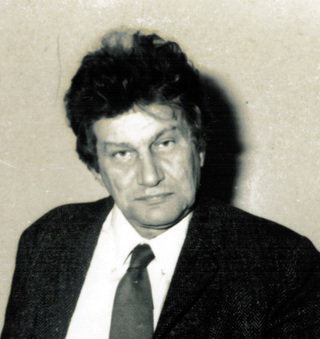 Prawo żywe (living law)
Historia chłopca i kolejarza

Prawo żywe przeciwstawione prawu oficjalnemu.
Ograniczony zasięg oddziaływania prawa oficjalnego: w przypadkach konfliktowych i, zasadniczo, patologicznych.
„Prawo żywe” powstaje w drodze samorzutnego, spontanicznego wytwarzania się wzorców porządkujących życie społeczne w jakimś aspekcie i w jakieś grupie.
Ehrlich: przejście od opisu do stanowiska normatywnego
Prawo intuicyjne
Prawo oraz moralność jako specyficzna forma przeżyć emocjonalnych o charakterze powinnościowym.
Imperatywno-atrybutywny charakter przeżyć prawnych.
Rozróżnienie prawa pozytywnego oraz intuicyjnego(Kryterium: rodzaj uzasadnienia dla danego przeżycia).

Prawo żywe oraz prawo intuicyjne wobec prawa zwyczajowego: podobieństwa i różnice.
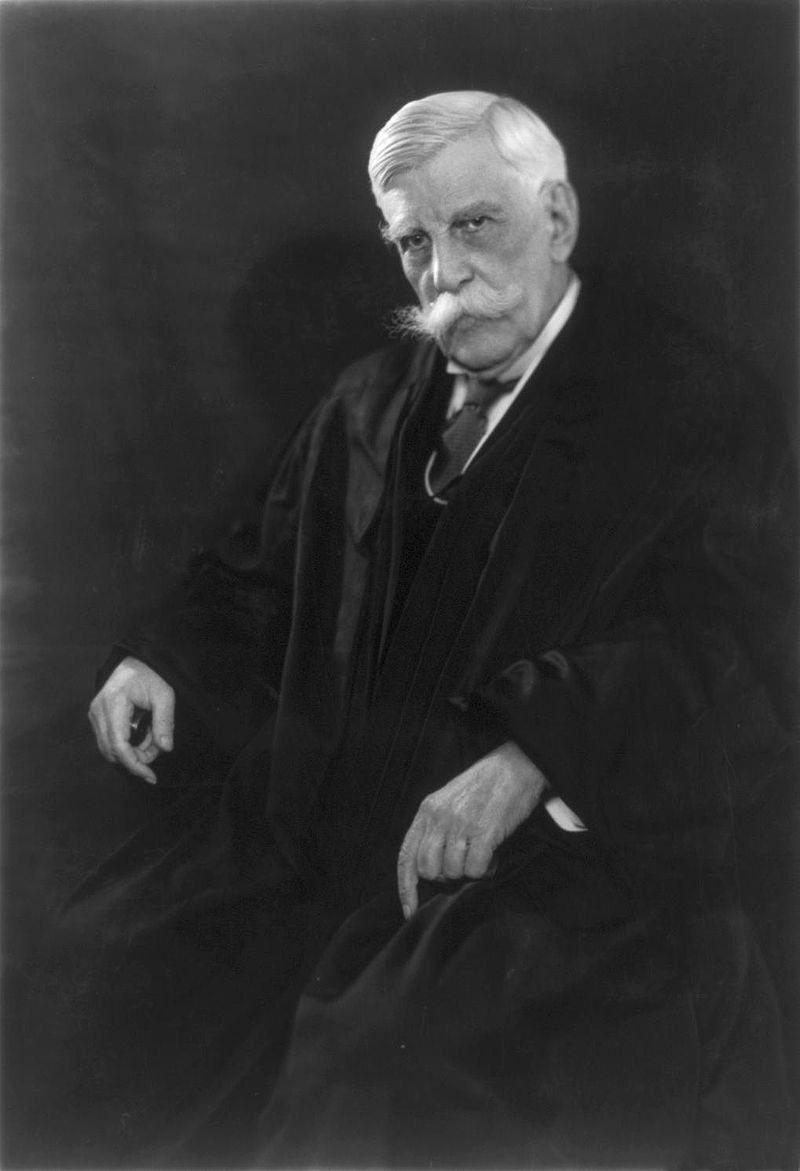 Realizm prawniczy: „law in action”
Rozróżnienie „law in books” i „law in action”.

Olivier Wendell Holmes – „Perspektywa złego człowieka”: przewidywanie tego, co zrobią sądy.

Problem z tym, jaką koncepcję prawa posiadają sędziowie: Psychologizm. (Intuicja i „hunch”. Ale problem socjalizacji!)
Postawy wobec prawa
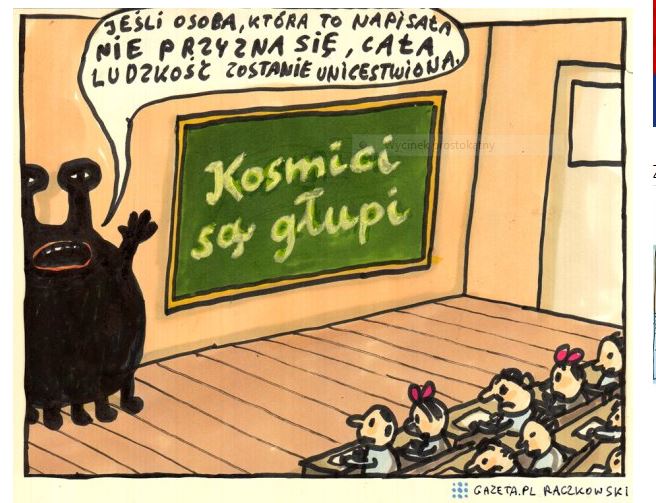 Postawa: względnie trwała dyspozycja
Aspekt kognitywny
Aspekt emocjonalno-oceniający
Aspekt behawioralny

Typologia postaw wobec prawa:
Zasadnicze (legalizm)
Celowościowe (konformizm, oportunizm)
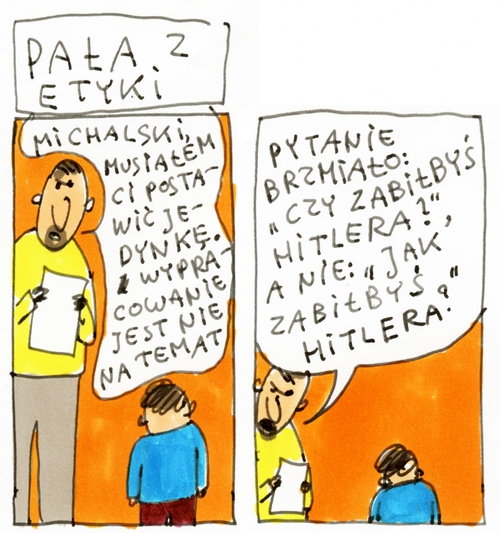 Rodzaje pytań w socjologii
CZY?
Czy płeć ma wpływ na wyniki w nauce?
Ewaluacja
JAK?
Jak rozkładają się wyniki w nauce w zależności od płci?
Opis
DLACZEGO?
Dlaczego dziewczynki osiągają lepsze wyniki w nauce niż chłopcy?
Wyjaśnianie
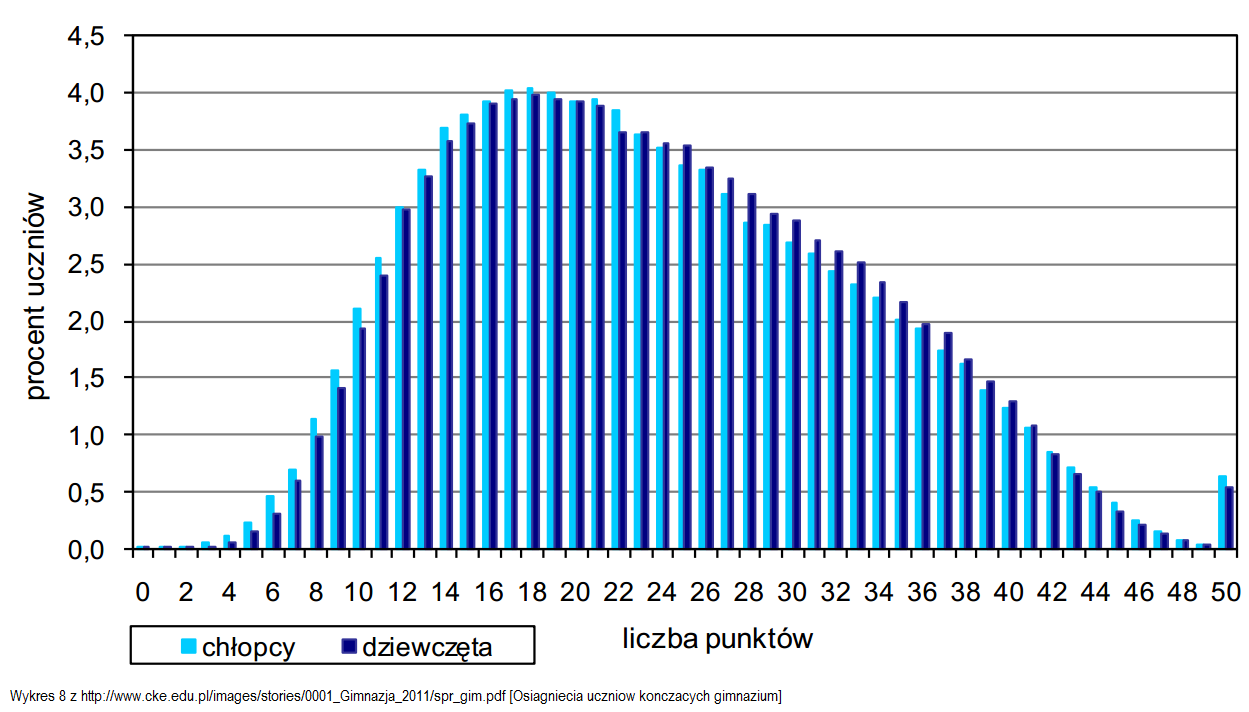 Wyniki testu gimnazjalnego część humanistyczna
Wyniki testu gimnazjalnego część mat-przyr.
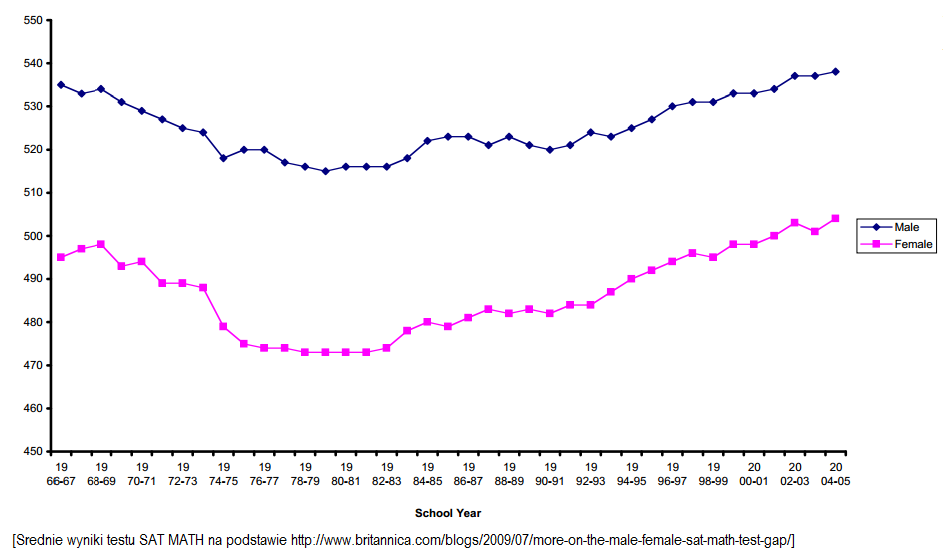 Źródło: smarterpoland.pl
Wyniki testu SAT z matematyki (USA)
Formułowanie hipotezy
Hipoteza 1:
Dziewczęta są inteligentniejsze od chłopców

Hipoteza 2:
Dziewczęta posiadają wyższe kompetencje „miękkie” (obowiązkowość, systematyczność, wytrwałość, dokładność)

Hipoteza 3:
Metody nauczania w szkołach są lepiej dopasowane do predyspozycji dziewcząt niż chłopców

Konieczność definicji operacyjnych
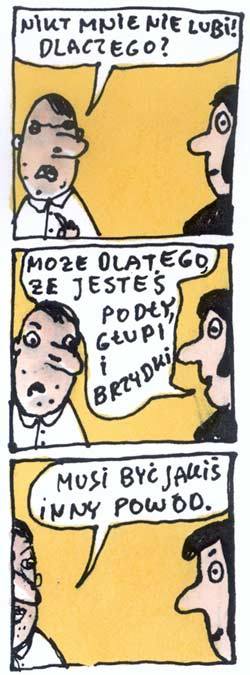 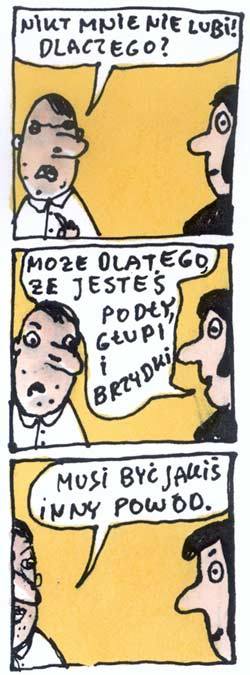 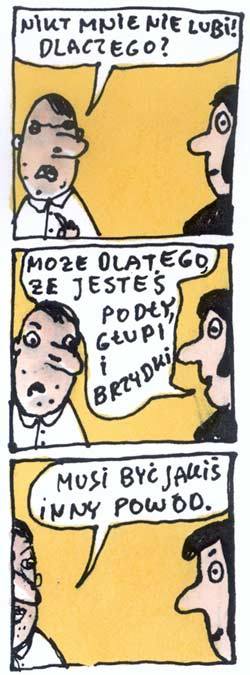 Przykładowe pytania w socjologii prawa
Ewaluacja
Czy Polacy ufają wymiarowi sprawiedliwości?

Opis
Jak wygląda stopień zaufania do instytucji wymiaru sprawiedliwości w Polsce (wg płci, wieku, wykształcenia, miejsca zamieszkania, preferencji wyborczych etc.)

Wyjaśnianie
Dlaczego stopień zaufania do wymiaru sprawiedliwości w Polsce jest stosunkowo niski?